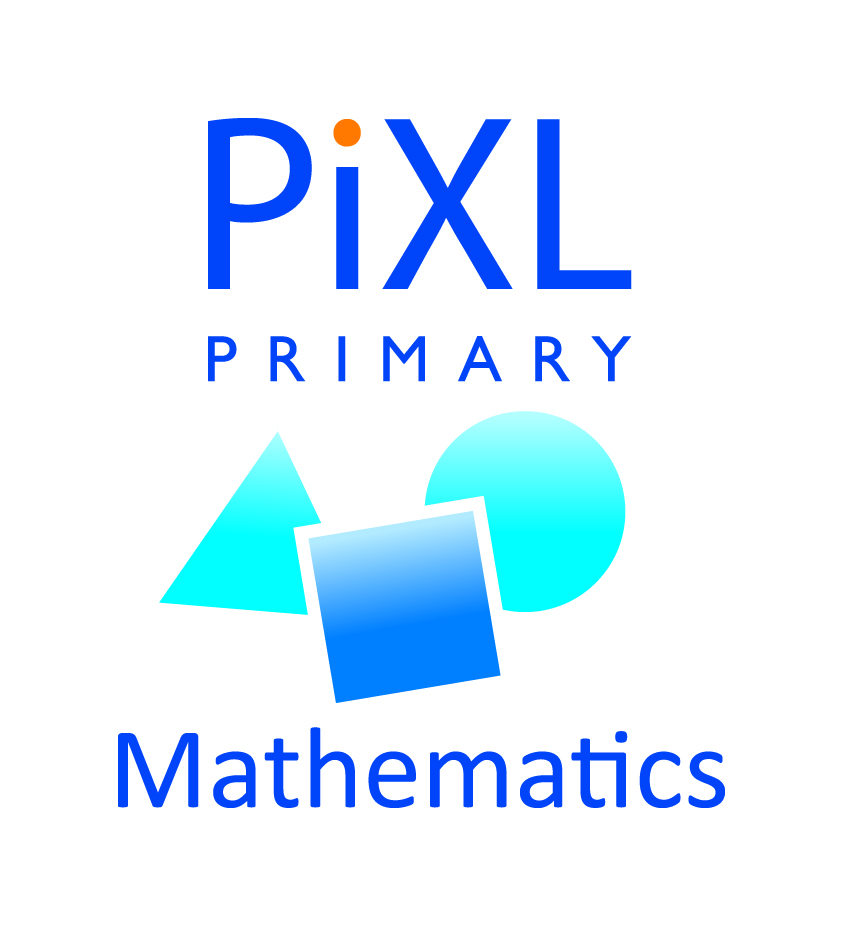 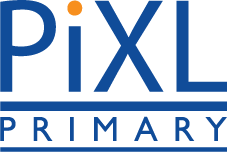 Times Tables Diagnostic
Year 6 Spring 
Application of multiplication and division tables facts
.
Commissioned by The PiXL Club Ltd.
July 2019
This resource is strictly for the use of member schools for as long as they remain members of The PiXL Club. It may not be copied, sold nor transferred to a third party or used by the school after membership ceases. Until such time it may be freely used within the member school.
All opinions and contributions are those of the authors. The contents of this resource are not connected with nor endorsed by any other company, organisation or institution.
PiXL Club Ltd endeavour to trace and contact copyright owners. If there are any inadvertent omissions or errors in the acknowledgements or usage, this is unintended and PiXL will remedy these on written notification.
© Copyright The PiXL Club Limited, 2019
Teacher Information

The aim of these tests is to diagnose pupils’ multiplicative reasoning in relation to applying their knowledge of multiplication and division facts. This includes conceptual understanding of fractions and simple ratio, and their link to multiplication and division.

It is suggested that teachers ensure pupils are fluent and secure in all their multiplication and division tables facts before using this diagnostic test. The Times Tables Initial Diagnostic Test can be used to identify any gaps in knowledge.
Question 1
Question 2
Question 3
84 ÷ ? = 12
Question 4
6 x 11 = 66
60 x 110 = ?
Question 5
Question 6
9 x ? = 4.5
Question 7
Complete this function machine
[Speaker Notes: Use only whole numbers]
Question 8
0.6 x 7 =?
Question 9
Question 10
96 ÷ ? = 12
Question 11
80 x 70 = ?
Question 12
What is the lowest number which is a common multiple of 
6 and 10?
Question 13
A recipe for 9 people requires 3 portions of flour.  How many portions do I need for 6 people?
Question 14
Complete this function machine
[Speaker Notes: Use only whole numbers]
Question 15
? ÷ 7 = 0.8
Question 16
5.4 ÷ ? = 9
Question 17
Question 18
Question 19
Question 20
Answers
9
45
7
6,600
25
0.5
÷ 2, x 9
4.2
77
8
5,600
30
2 portions
÷ 2, x 11
5.6
0.6
120
36
18
42